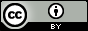 doi:10.18744/PUB.359
Unlocking Thesis Data through persistent identifiers:what next?
Stephen Grace1, John Murtagh2, Sara Gould3, Rachael Kotarski3 and Michael Whitton4
UTD project 2015
Encourage use of DOI and ORCID identifiers in theses and related data
Funded by Jisc 
3mths – survey and case studies
All outputs are linked at http://doi.org/10.15123/PROJECT.15
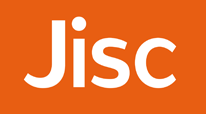 Case studies
http://dx.doi.org/10.15123/PUB.4301
Case studies
http://dx.doi.org/10.15123/PUB.4302
Case studies
http://dx.doi.org/10.15123/PUB.4303
Case studies
http://dx.doi.org/10.15123/PUB.4304
Case studies
http://dx.doi.org/10.15123/PUB.4305
Case studies
http://dx.doi.org/10.15123/PUB.4306
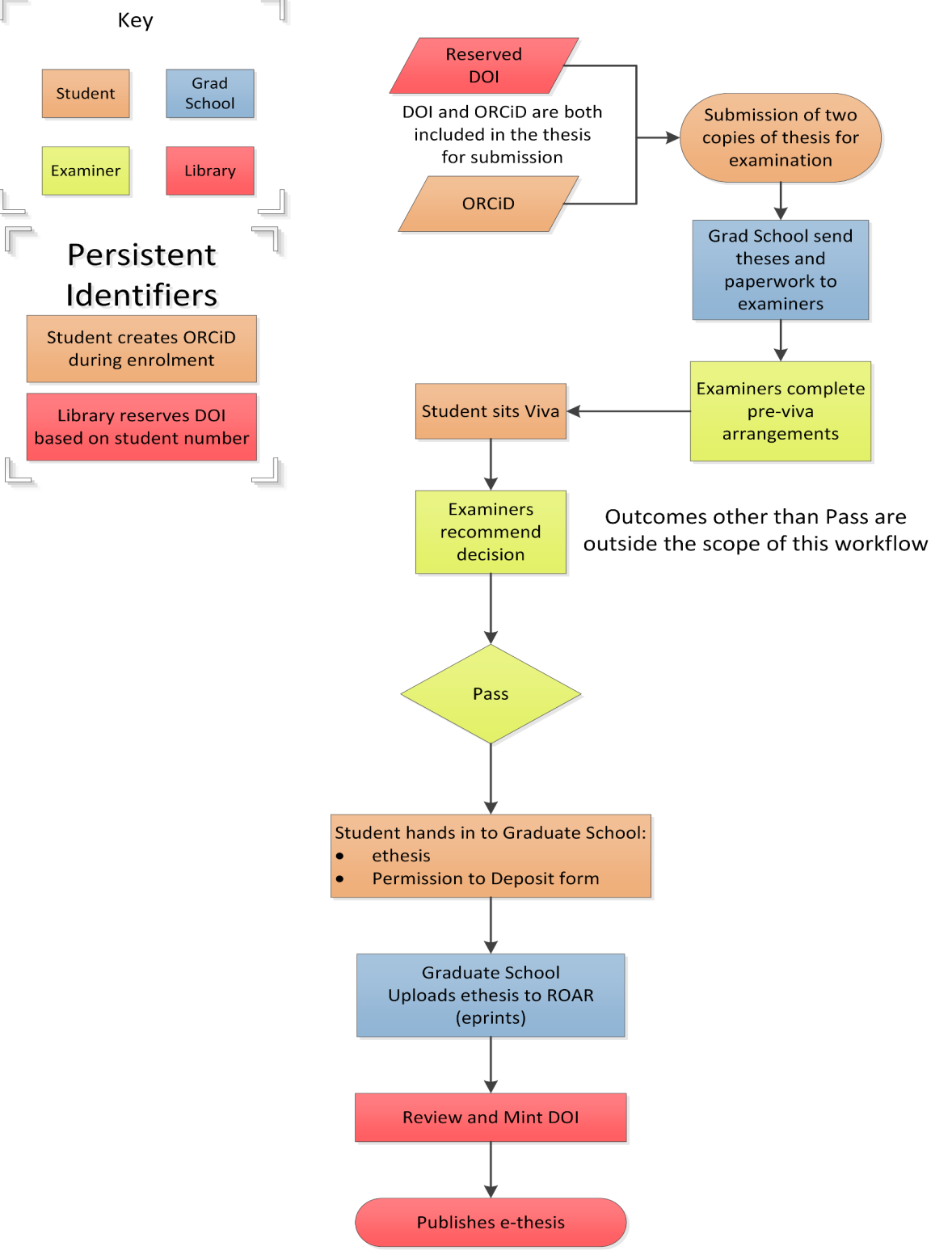 Sample workflows in each case study
Possible Workflows
ORCID on arrival of the student
DOI on publication of thesis
Assign DOIs in advance to embed them in the thesis?
What about the data?
Irish Defence Forces Boxing Championships 2014 CC-BY 2.0 https://commons.wikimedia.org/wiki/Category:Irish_Defence_Forces_Boxing_Championships_2014#/media/File:DF_Boxing_Championships_2014_(15531270467).jpg
[Speaker Notes: Are the data an intrinsic part of the thesis (one DOI)?
Are data citeable objects in their own right (DOI per object)?
Does this need repository policy – or amendment of academic regulations?
Whichever approach, must make clear the links between objects]
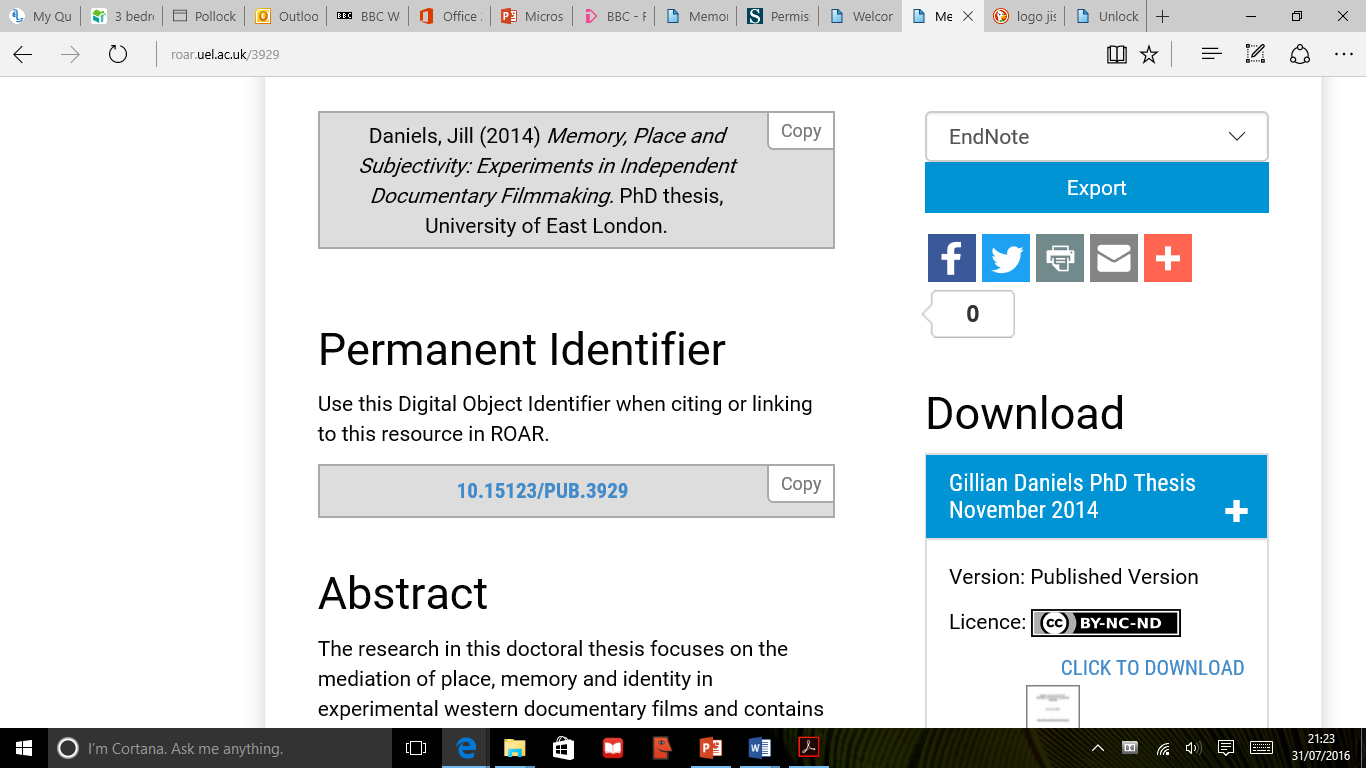 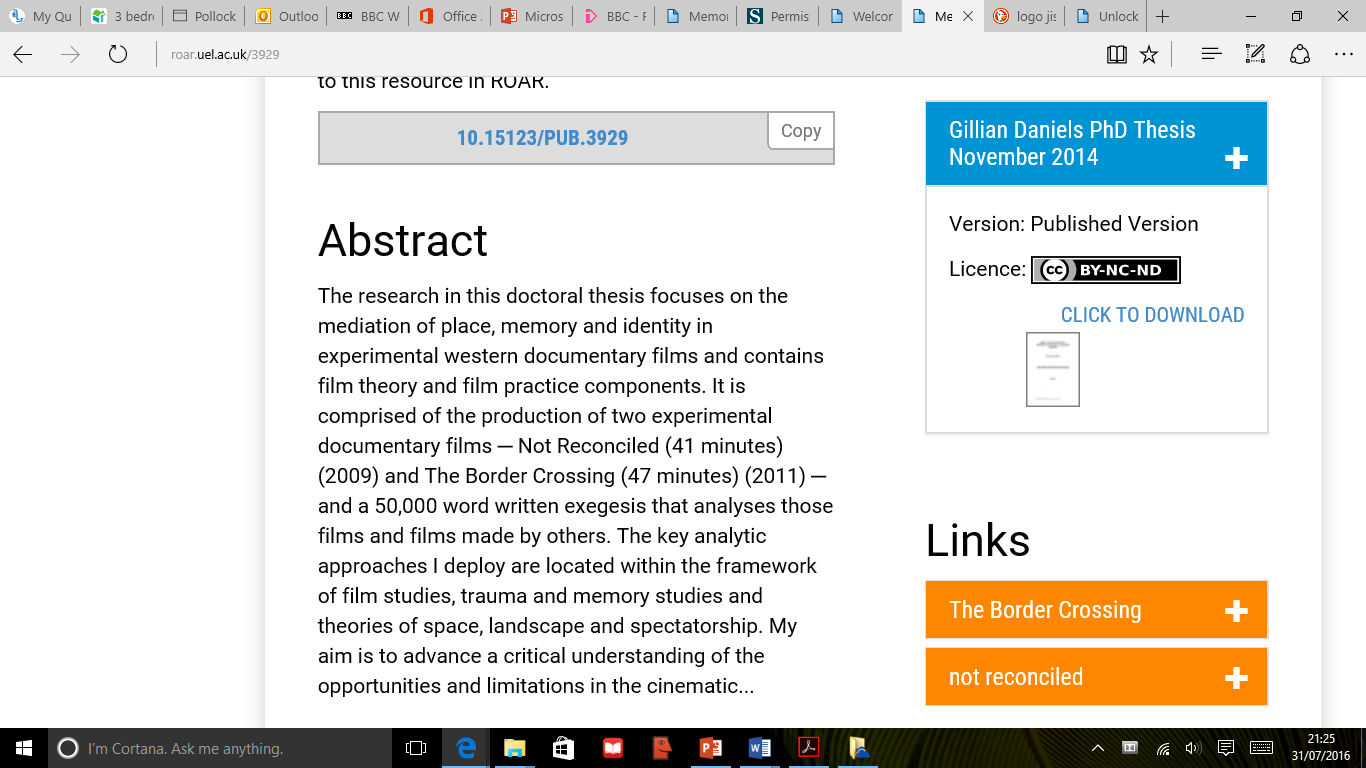 It’s a no-brainer
Survey
What’s happened since?
Bath adds DOIs to datasets, which can be linked to thesis in repository
Southampton has a policy on DOI allocation, and will be minting them soon
Cambridge mints DOIs for new theses
Several others are almost ready to go (UEL, UAL, Leicester etc).
Established practice at LHSTM
All new theses get a DOI on ingest to the repository, and minting DOIs for old ones in order of popularity – 171 out of 485 so far
Major aim was to garner Altmetric attention
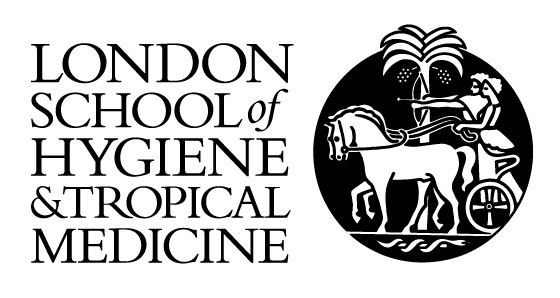 So what can you do?
Encourage/mandate ORCID identifiers for students
Institutional membership helps to populate CRIS/IR systems
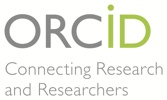 So what can you do?
Assign/mint DOIs for theses (and data objects)
Join DataCite or Crossref if you need capability to create DOIs
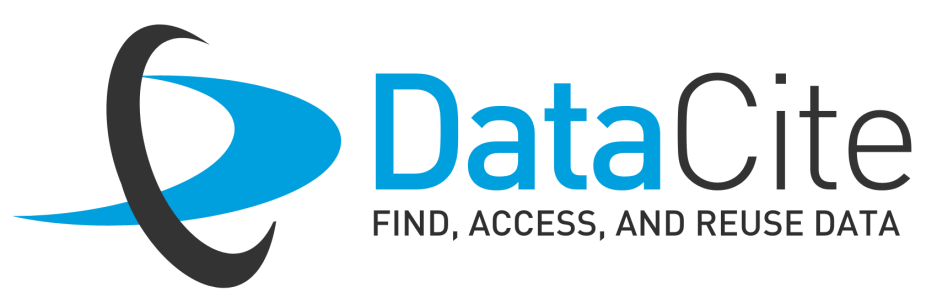 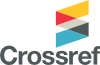 So what can you do?
Adapt your software to make DOI creation easy, and able to hold ORCID identifiers
Expose enhanced metadata including ORCID and DOI identifiers
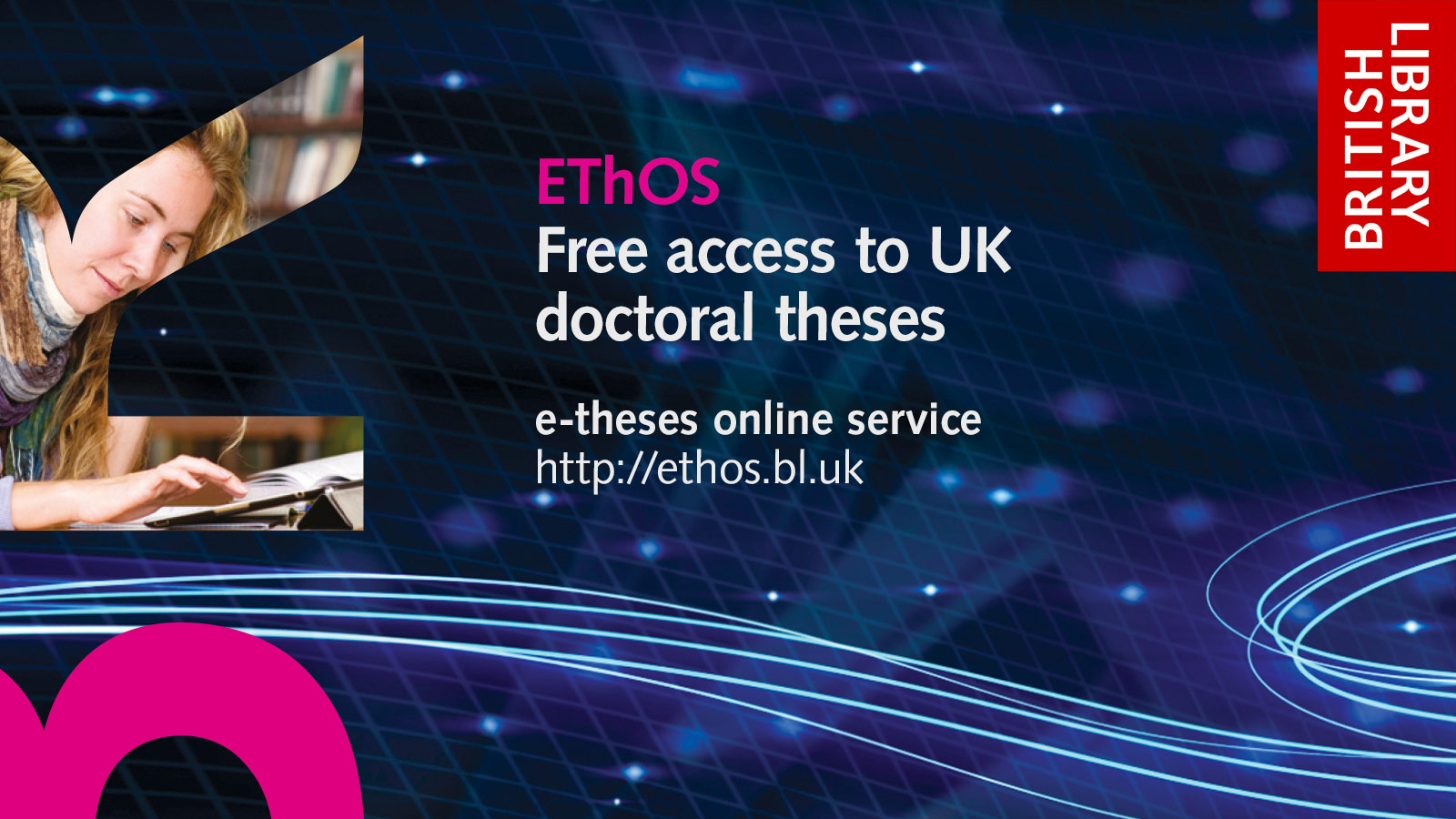 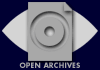 Thank you
Stephen Grace1	  http://orcid.org/0000-0001-8874-2671 
John Murtagh2	  http://orcid.org/0000-0003-3341-3437 
Sara Gould3	   http://orcid.org/0000-0003-2763-9755
Rachael Kotarski3	  http://orcid.org/0000-0001-6843-7960
Michael Whitton4	  http://orcid.org/0000-0001-6838-1100 

Stephen Grace stephen.grace@lsbu.ac.uk
          @StephenGraceful 
1 London South Bank University
2 London School of Hygiene and Tropical Medicine
3 The British Library
4 University of Southampton
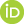 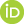 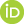 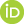 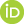 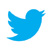